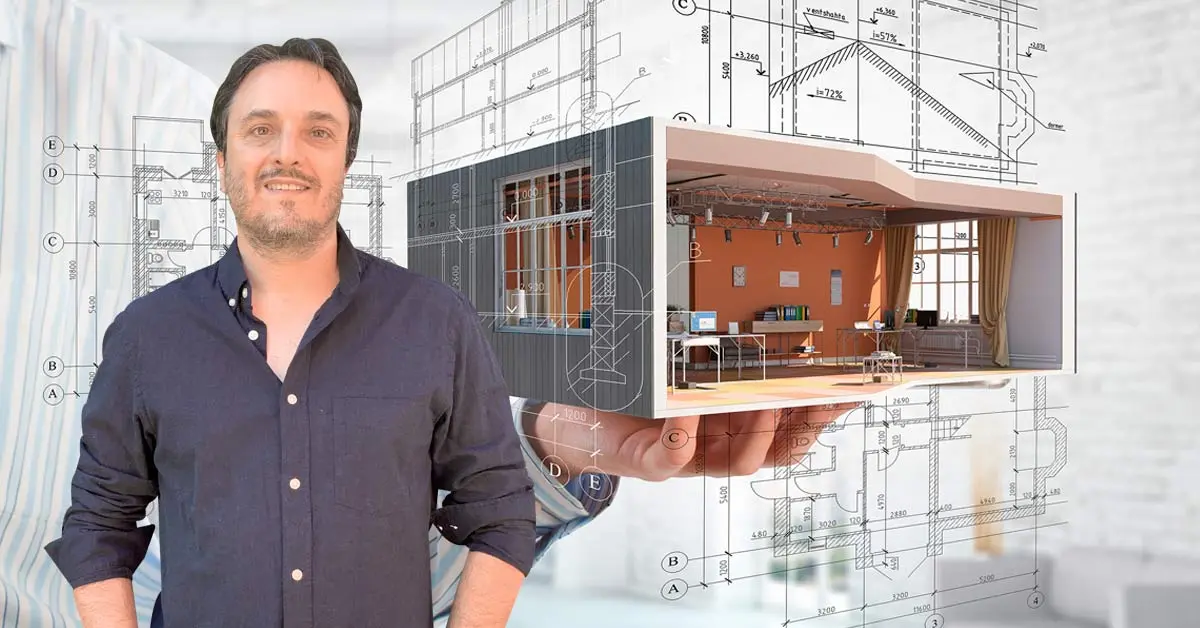 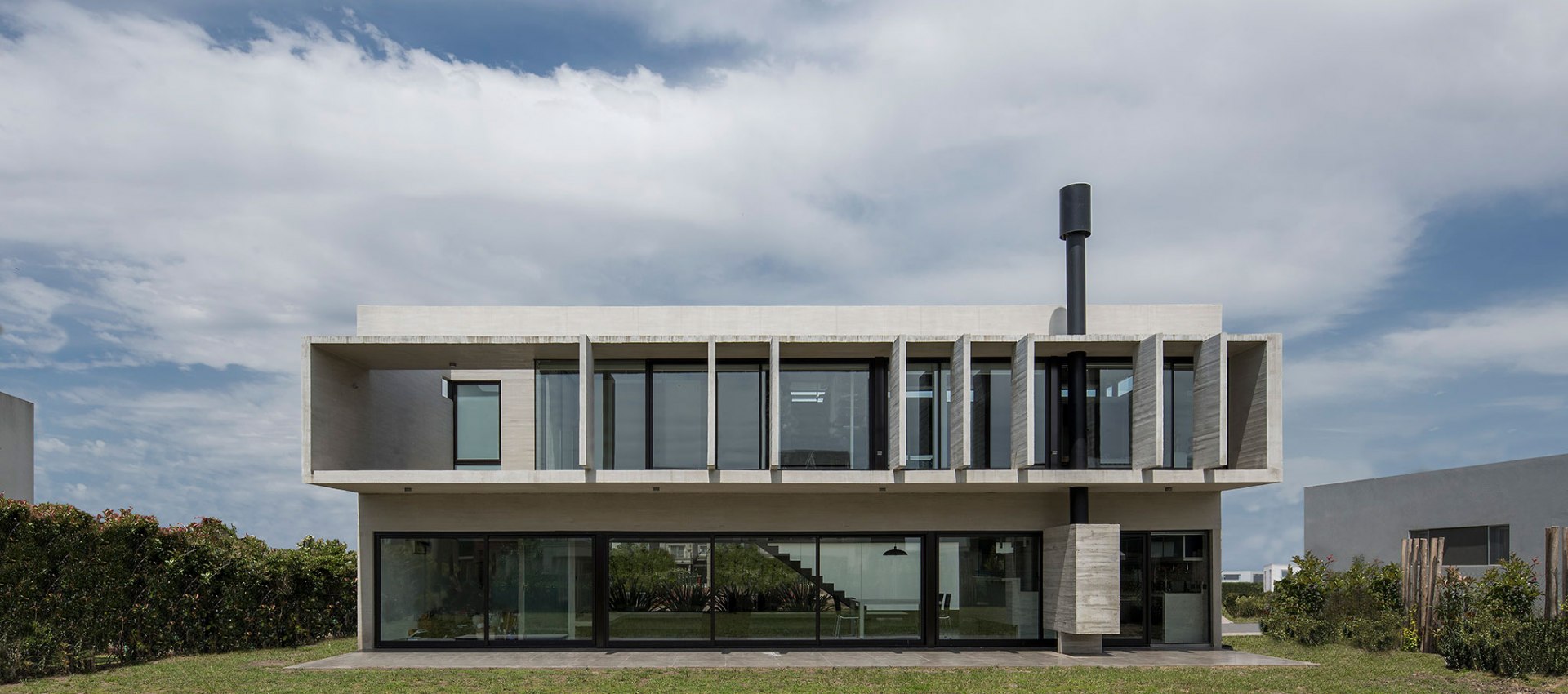 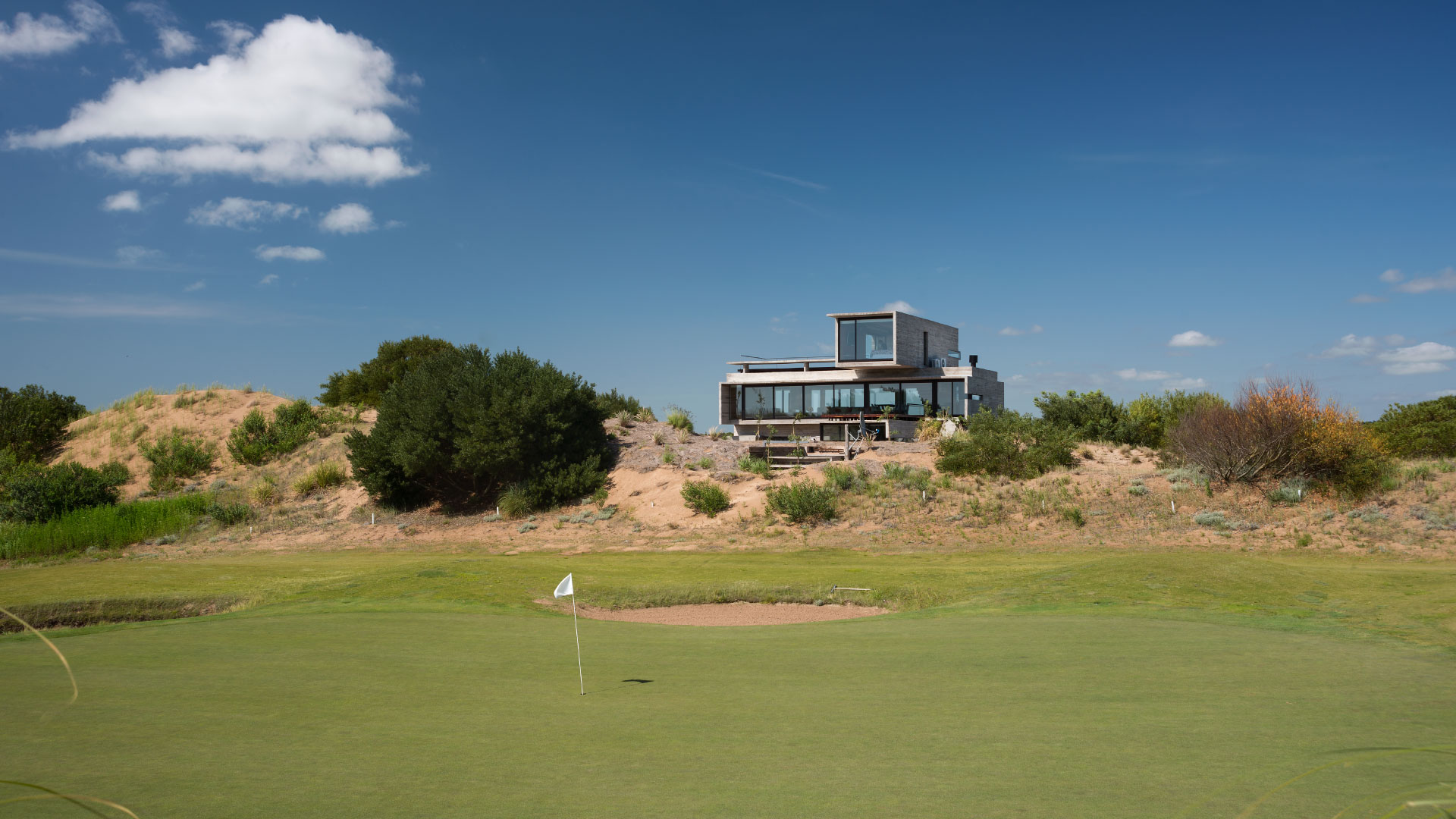 CASA GOLF
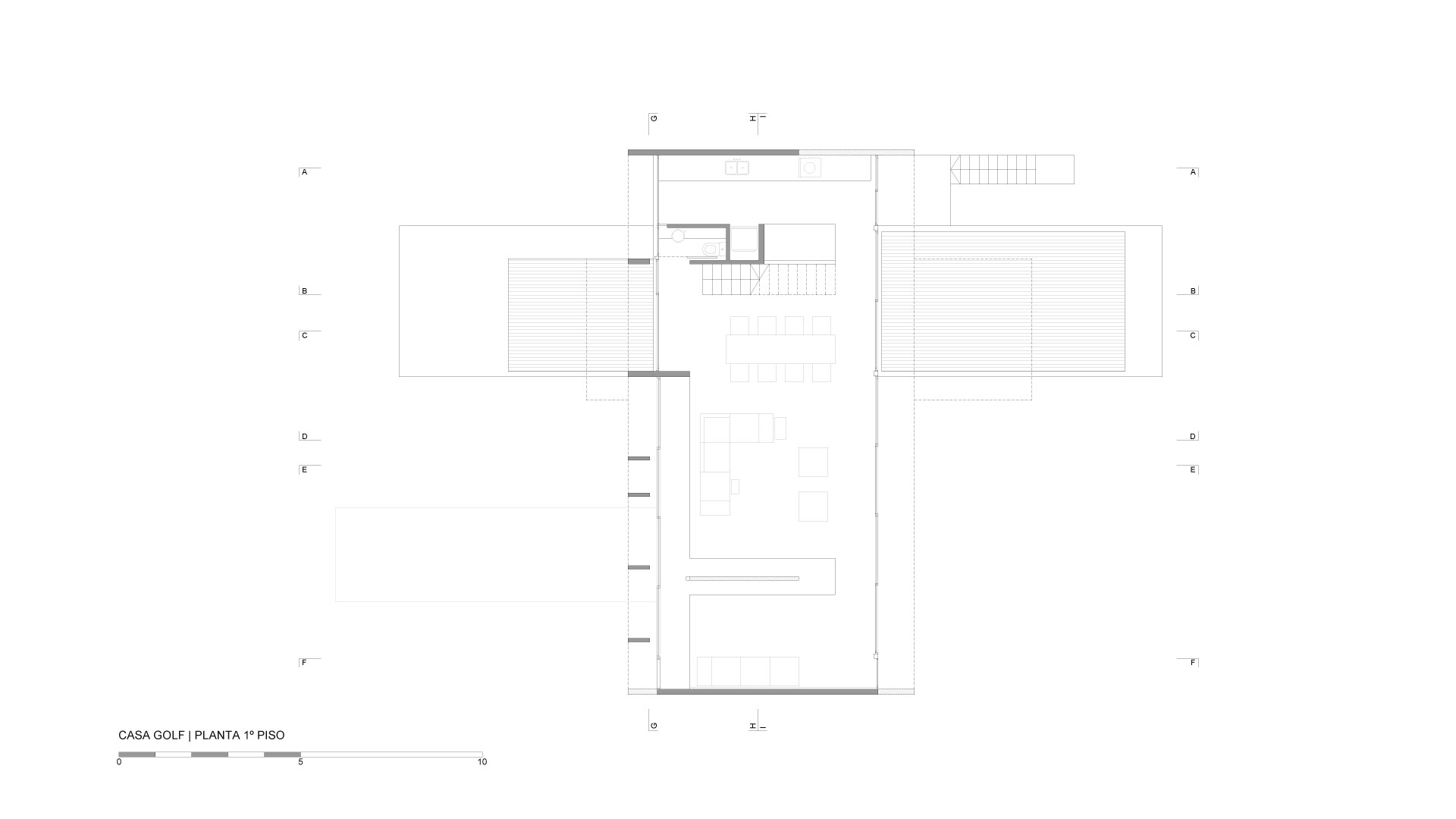 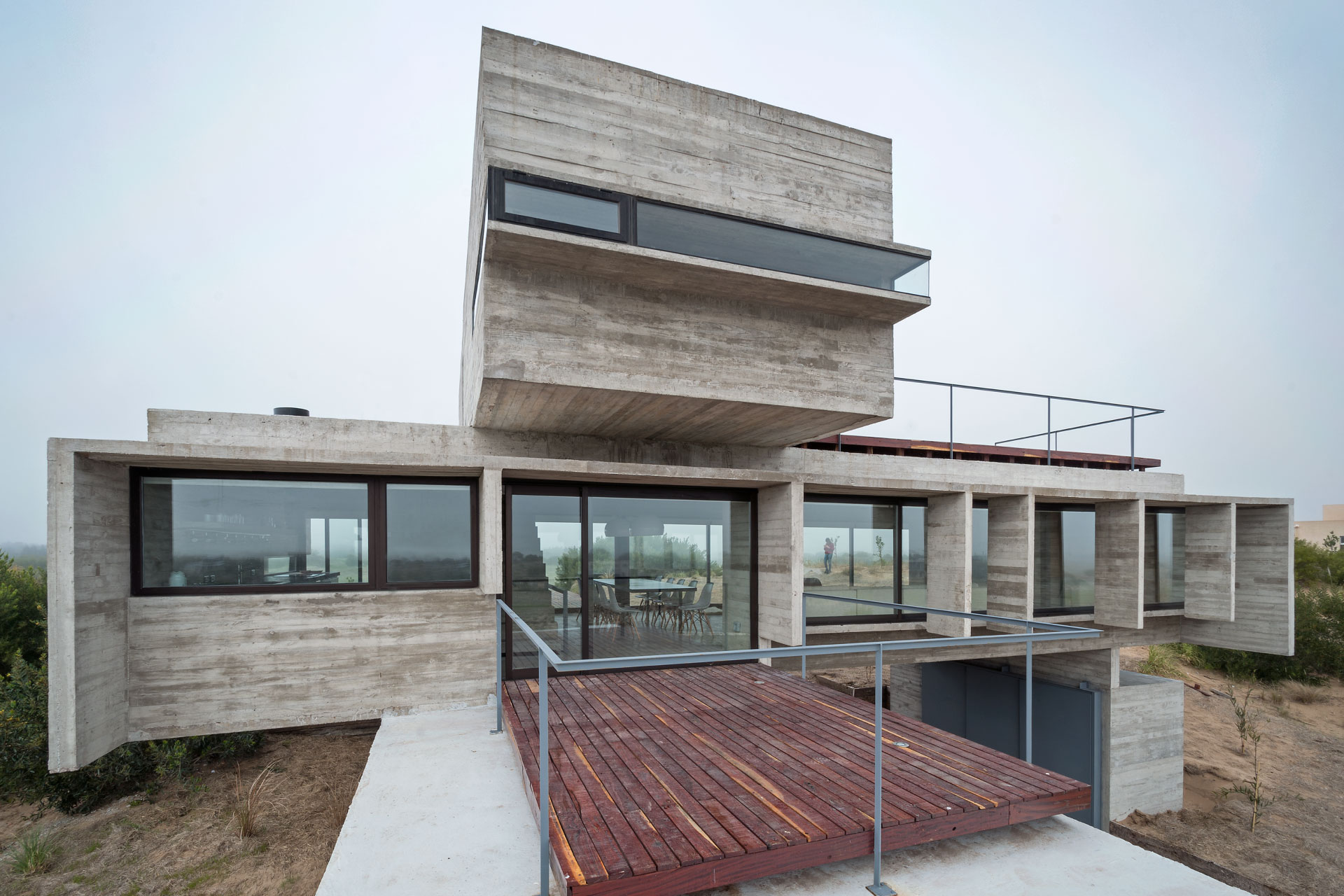 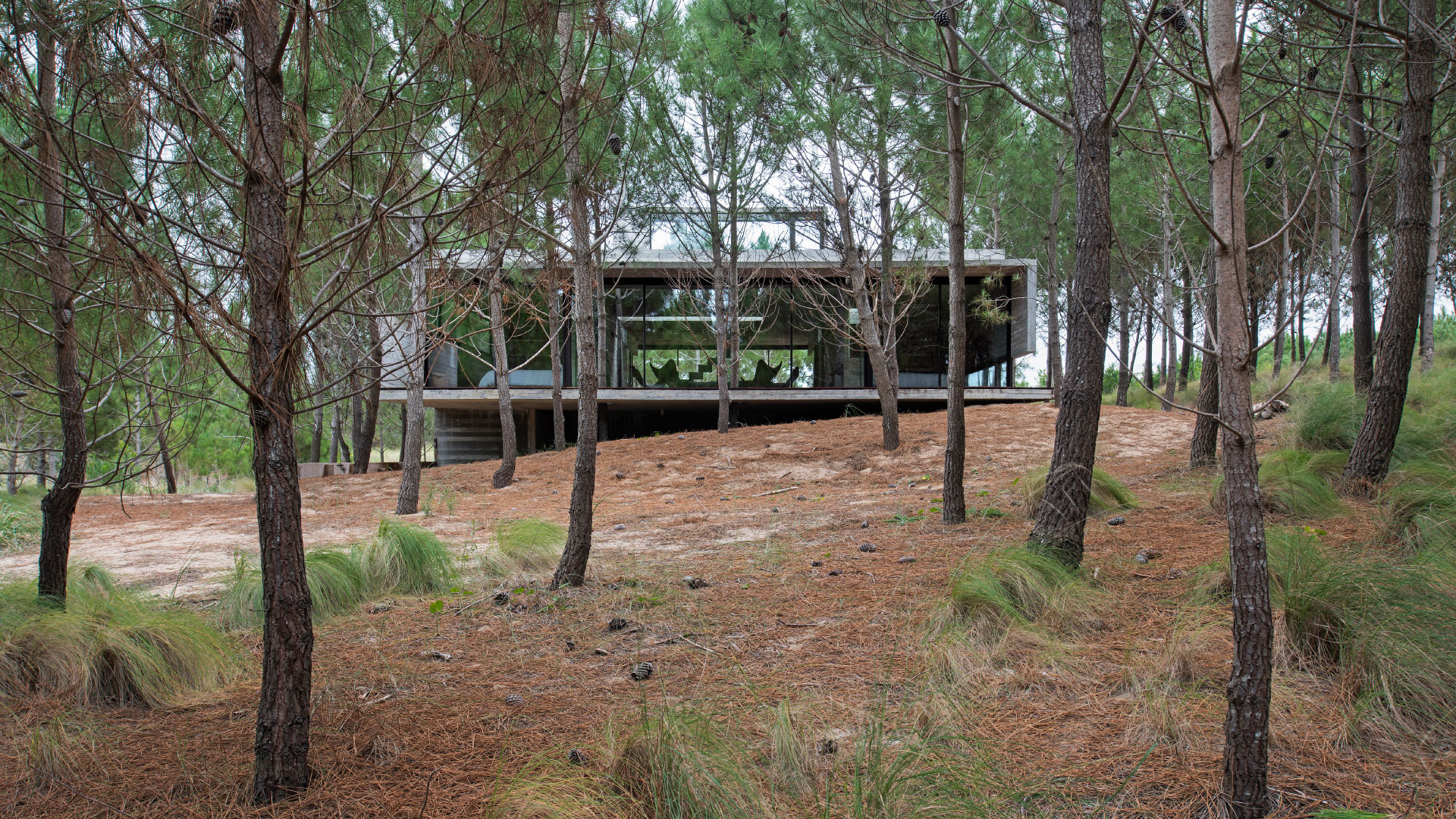 CASA L4
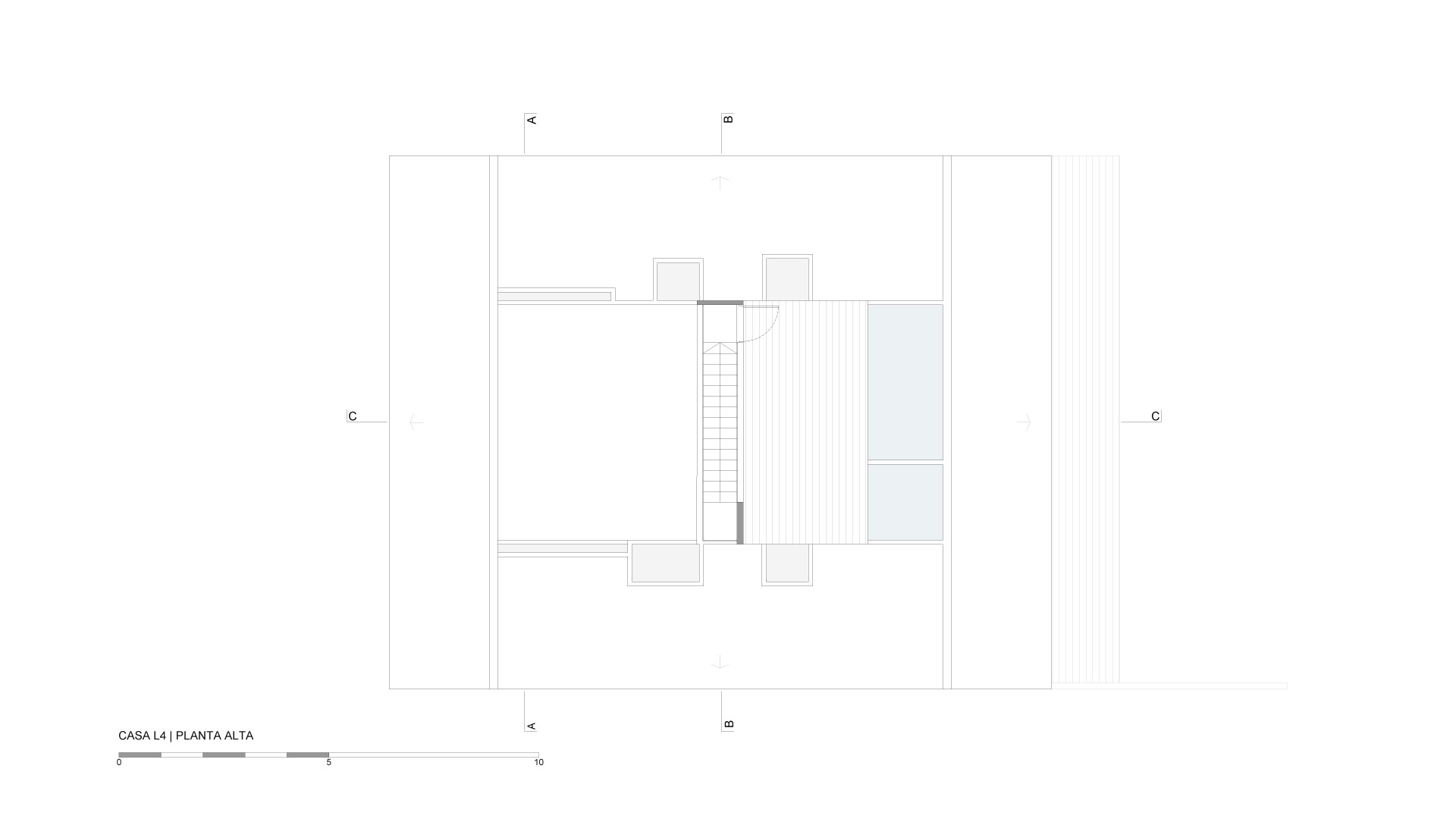 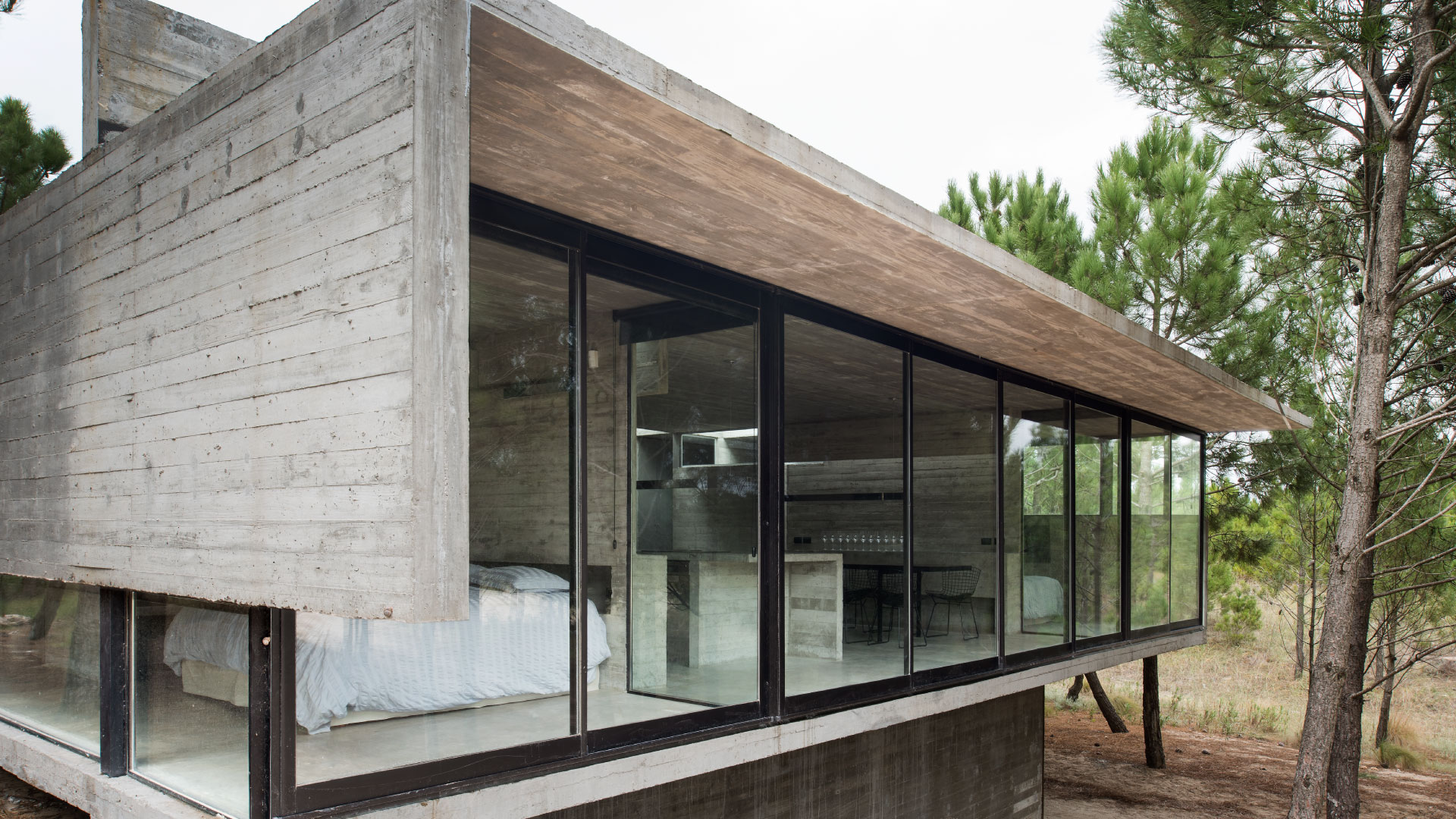 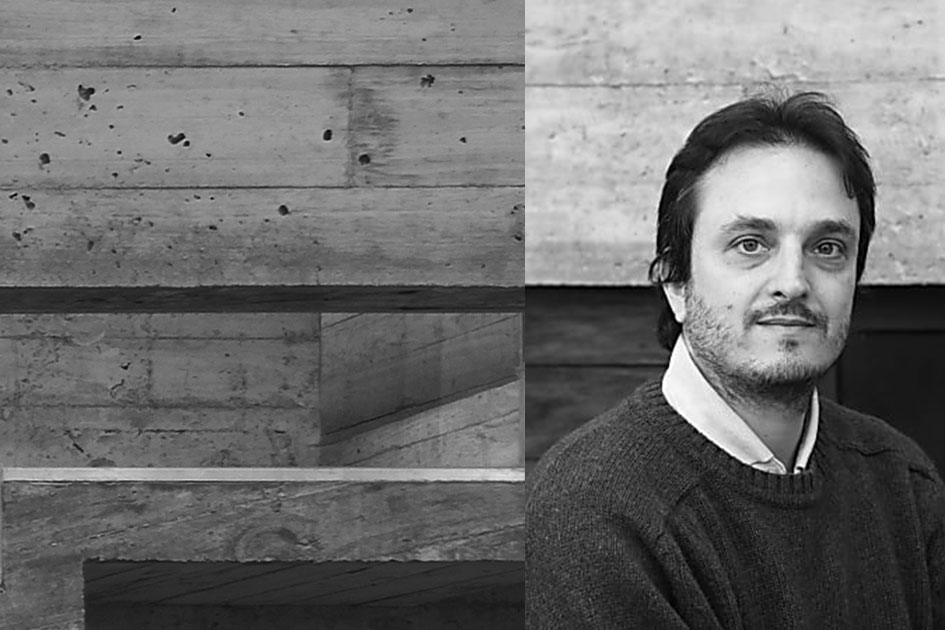 BIBLIOGRAFÍA

https://www.bausource.com/3656/luciano-kruk/ 

https://lucianokruk.com/ 

https://www.larepublica.net/noticia/no-se-le-puede-pedir-a-un-arquitecto-darle-sostenibilidad-al-mundo-luciano-kruk-arquitec